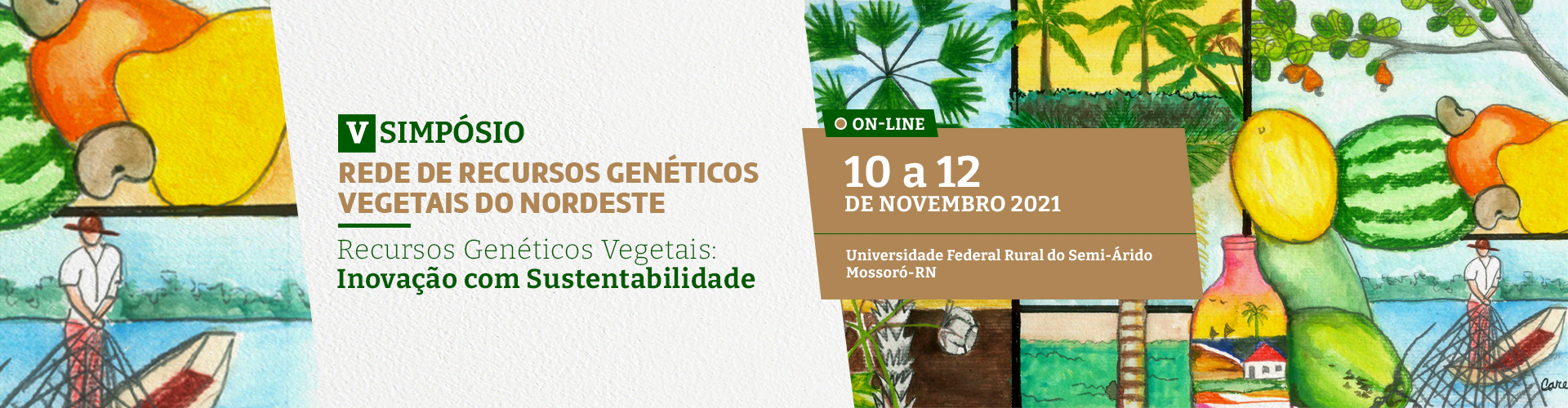 Subárea:
Título deve ser igual ao do resumo encaminhado para avaliação.
*Autor-apresentador¹; Autor¹; Autor¹; Autor¹; Autor¹; autor².
1Instituição. *E-mail: x@email.com
INTRODUÇÃO
MATERIAL E MÉTODOS
RESULTADOS
CONCLUSÃO
REFERÊNCIAS
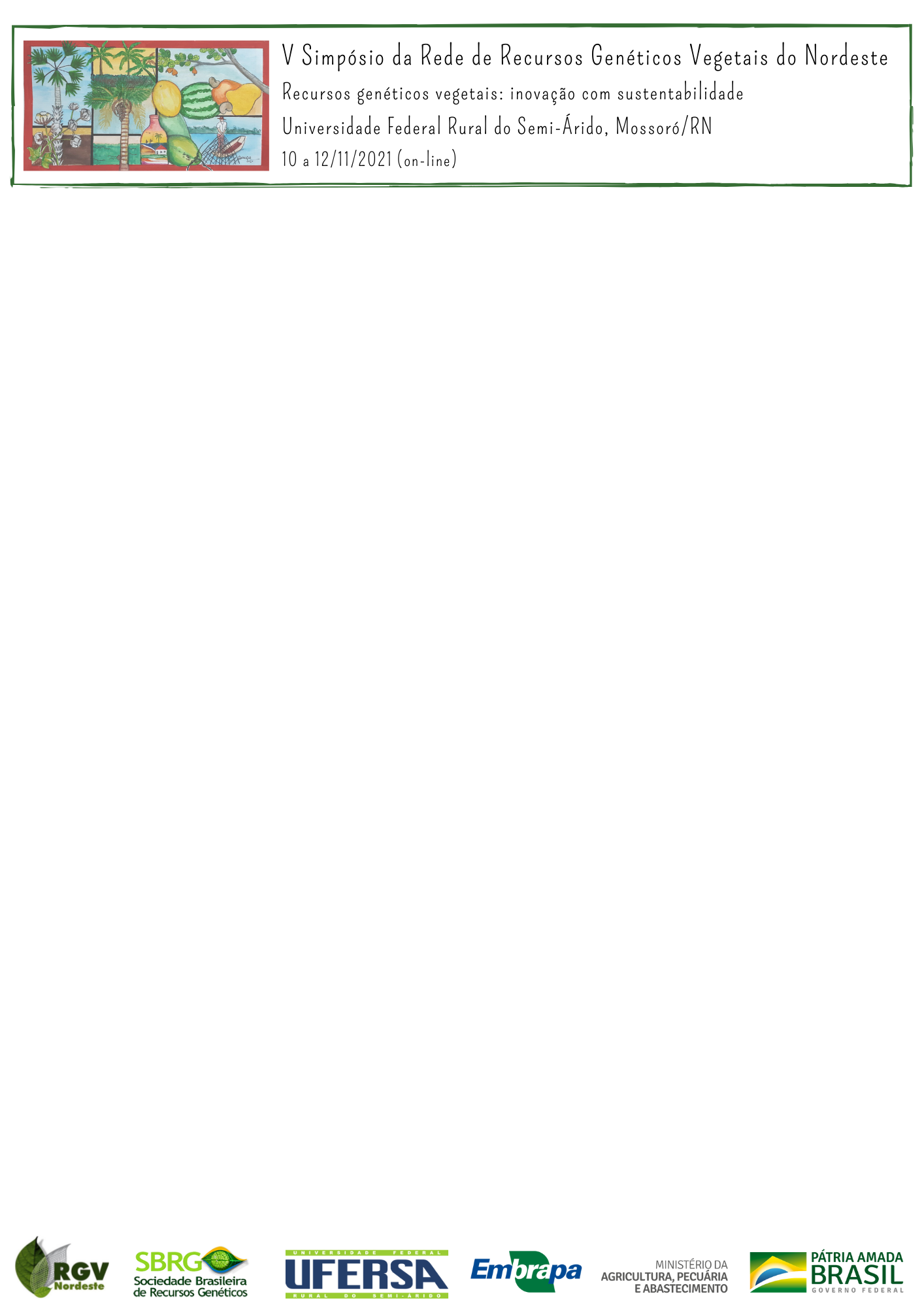